Статус работы 
по сборке и испытанию МКС Нуклотрона
 на 12.03.2025 (Неделя №11)
Галимов А.Р./Базанов А.М.
Модель участка
Л1
К1
ПМ1
Л2
Л3
Д2
Д1*
МЛ1
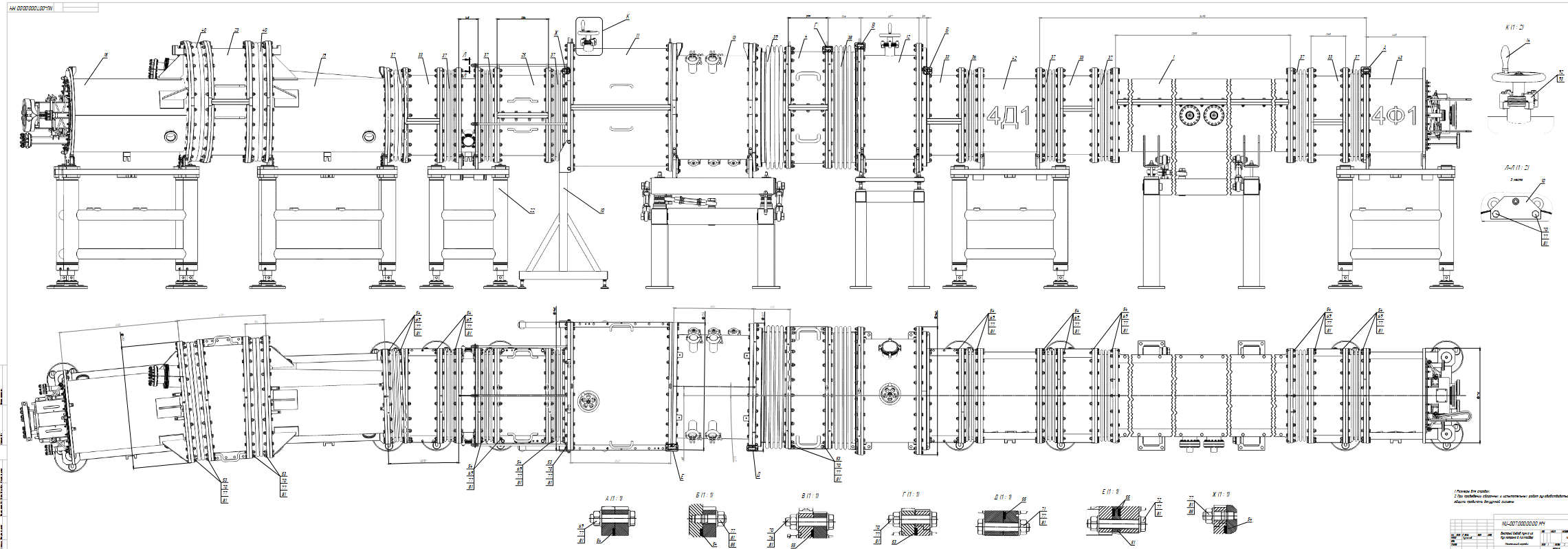 Состояние участка
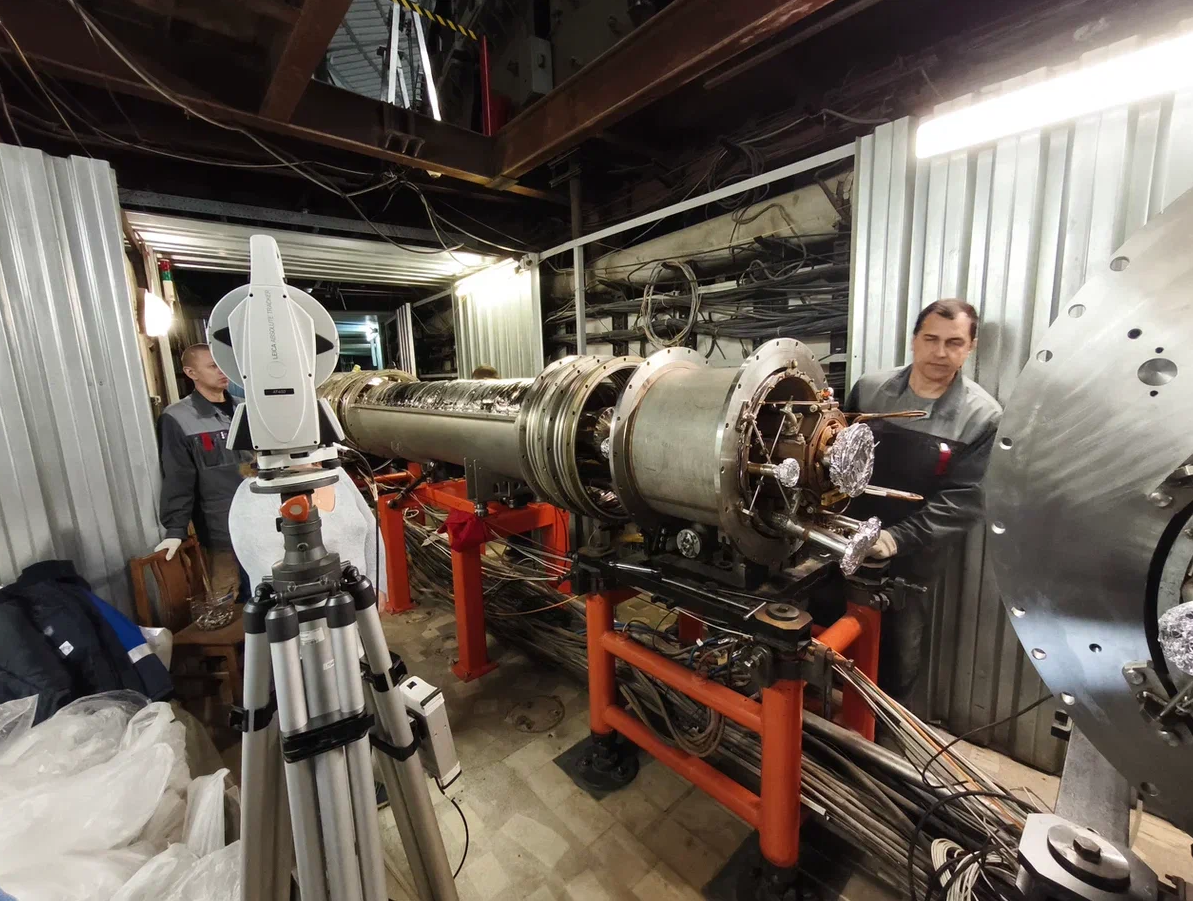 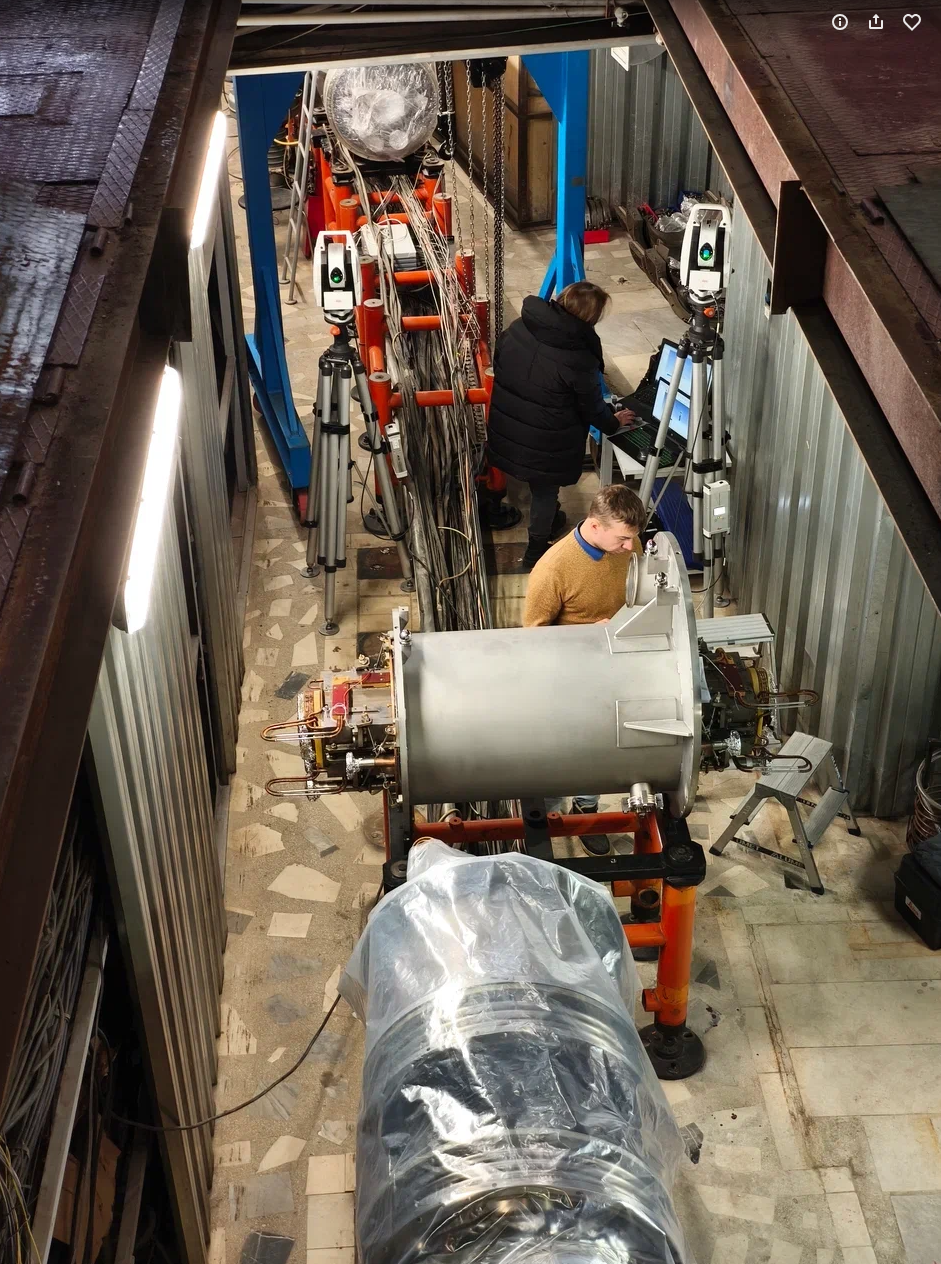 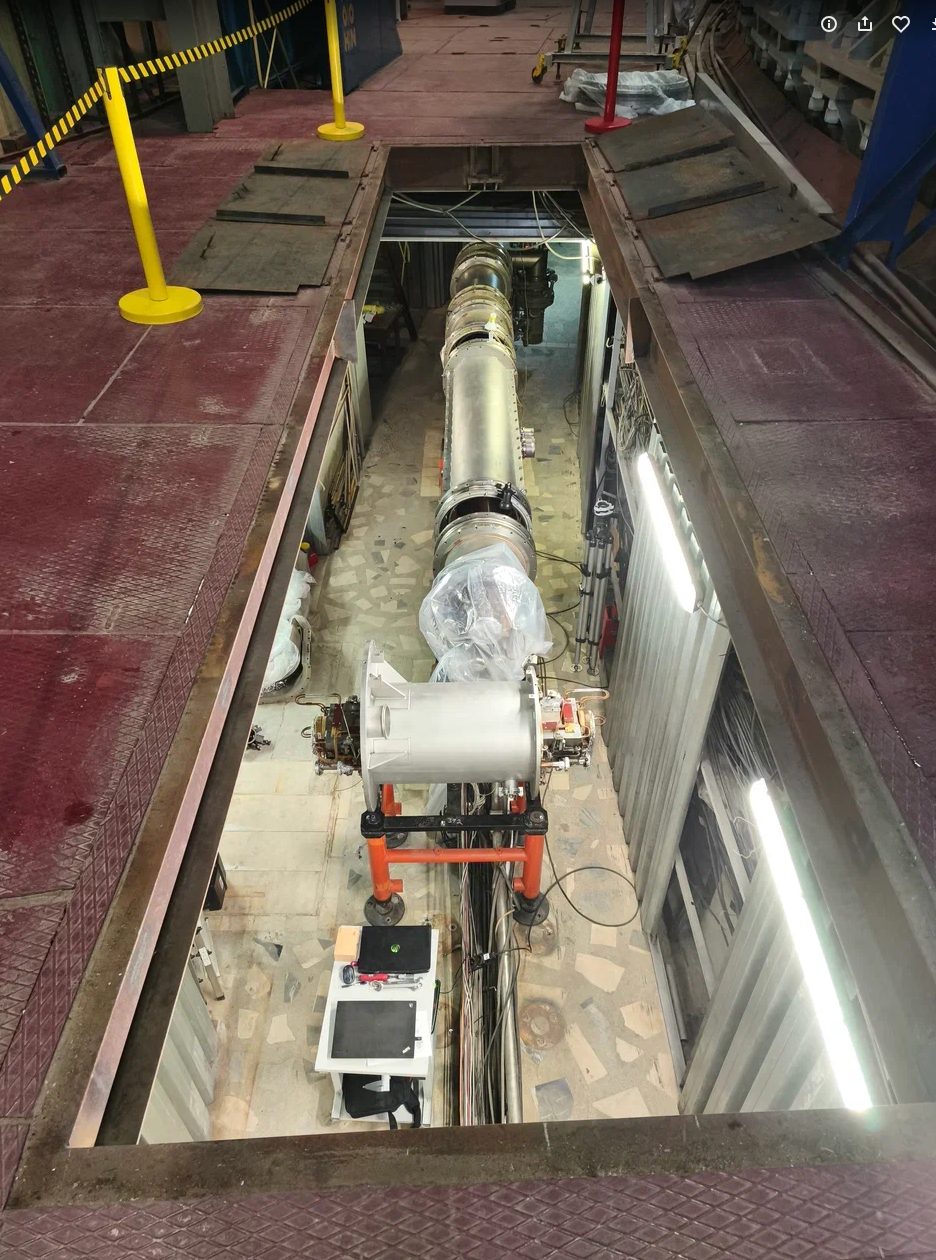 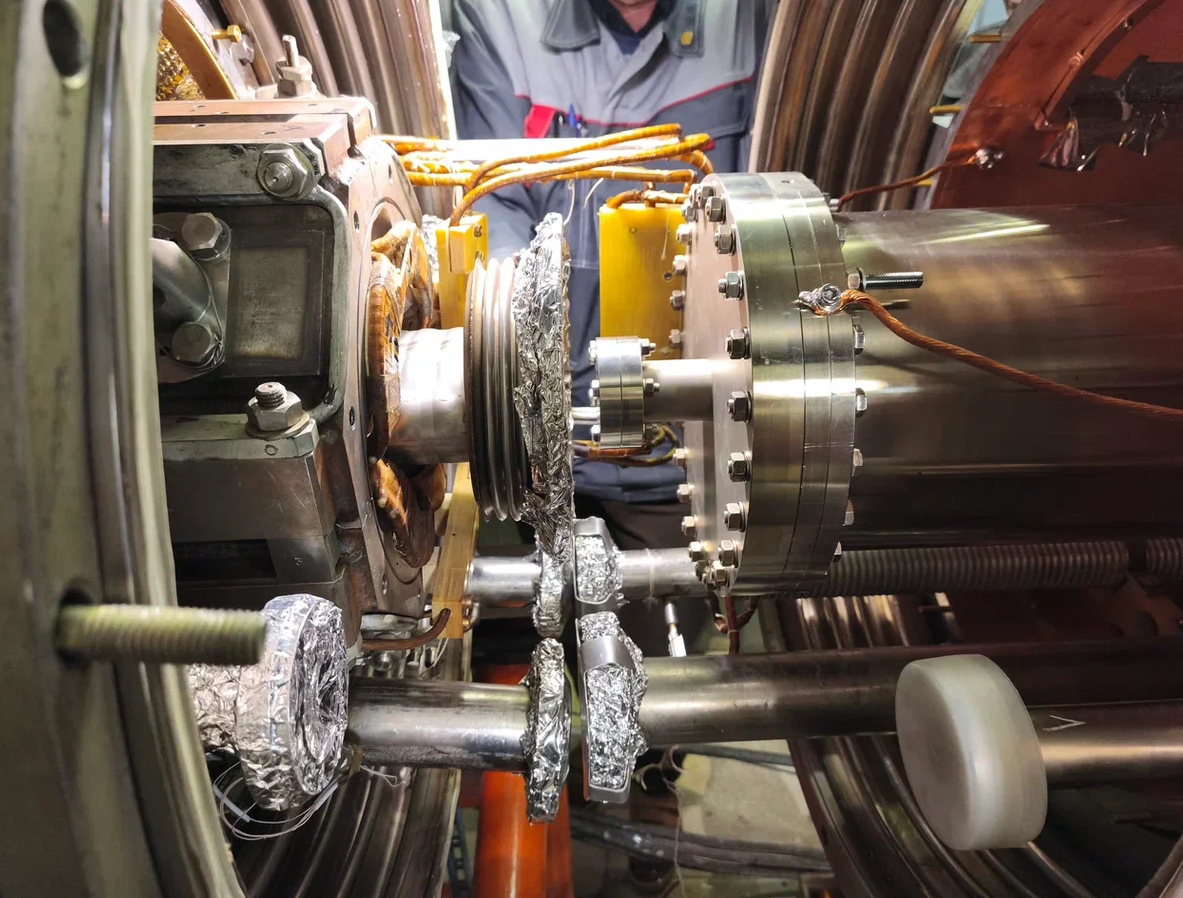